A reflection on types
Simon Peyton Jones, Stephanie Weirich, Richard Eisenberg, Dimitrios Vytiniotis

Microsoft ResearchUniversity of Pennsylvania
August 2016
CACM Dec 2015
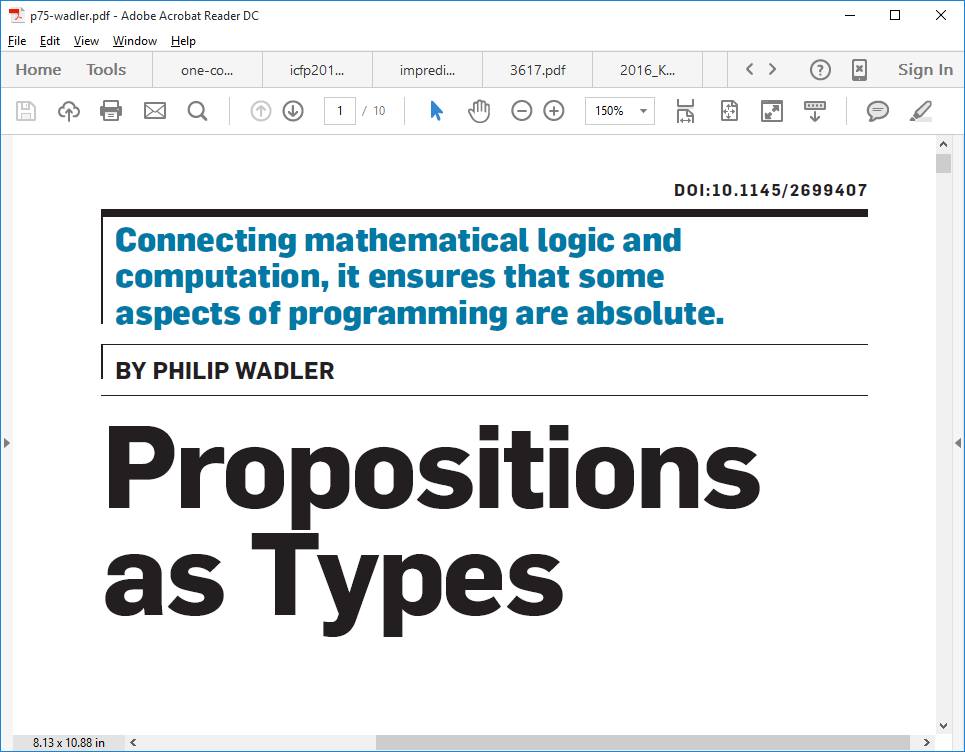 Bad type systems
Programs that are well typed
All programs
Programs that work
Zone of Abysmal Pain
Sexy type systems
Programs that are well typed
All programs
Programs that work
Smaller Zone of Abysmal Pain
Implementing a store
newSTRef   :: a            -> ST (STRef a)
readSTRef  :: STRef a      -> ST a
writeSTRef :: STRef a -> a -> ST ()
Let’s implement this in Haskell, as a state transformer
newtype ST a = MkST (Store -> (a,Store))
But what is a “Store”??
Promising failures
Implementing a store
But what is a “Store”?  It maps keys (STRefs) to values of many different types.

Attempt 1: use Data.Map
newtype STRef a = MkSTRef Int
type Store = Map Int ????

lookupStore :: STRef s a -> Store -> Maybe a
Implementing a store
Attempt 2: we need dynamic types, even in a statically typed language
newtype STRef a = MkSTRef Int
type Store = Map Int Dynamic

fromDynamic :: Dynamic -> Maybe a

lookupStore :: STRef a -> Store -> Maybe a
lookupStore (MkSTRef key) store
  = case Data.Map.lookup key store of
      Nothing -> Nothing
	Just d  -> fromDynamic d
Implementing a store
Attempt 2: we need dynamic types, even in a statically typed language
Too polymorphic!
See “Theorems for Free”
newtype STRef a = MkSTRef Int
type Store = Map Int Dynamic

fromDynamic :: Dynamic -> Maybe a

lookupStore :: STRef s a -> Store -> Maybe a
lookupStore (MkSTRef key) store
  = case Data.Map.lookup store key of
      Nothing -> Nothing
	Just d  -> fromDynamic d
Implementing a store
Attempt 3: enumerate the types we need
data Dynamic = DInt Int | DBool Bool
             | DPair Dynamic Dynamic | …etc…

class Dyn a where
  fromDynamic :: Dynamic -> Maybe a
  toDynamic   :: a -> Dynamic

lookupStore :: Dyn a => STRef a -> Store -> Maybe a
lookupStore (MkSTRef key) store
  = case Data.Map.lookup store key of
      Nothing -> Nothing
	Just d  -> fromDynamic d
Implementing a store
data Dynamic = DInt Int | DBool Bool
             | DPair Dynamic Dynamic | …etc…

class Dyn a where
  fromDynamic :: Dynamic -> Maybe a
  toDynamic   :: a -> Dynamic

instance Dyn Int where
  fromDynamic (DInt i) = Just i
  fromDynamic _        = Nothing
  toDynamic i = DInt i

instance Dyn Bool where
  fromDynamic (DBool b) = Just b
  fromDynamic _         = Nothing
  toDynamic b = DBool b
Implementing a store
Attempt 3: enumerate the types we need
data Dynamic = DInt Int | DBool Bool
             | DPair Dynamic Dynamic | …etc…
Non-starter because it requires a closed world
We want
	readSTRef :: STRef a -> ST a
to work for any type ‘a’, including new ones

Also: converting to and fro takes a deep traversal
instance (Dyn a, Dyn b) => Dyn (a,b) where
  toDynamic (a,b) = DPair (toDynamic a) (toDynamic b)
Getting closer(GHC )
What’s in a Dynamic?
A Dynamic should consist of
The value itself
A runtime representation of its type
data Dynamic where
  Dyn :: TypeRep -> a -> Dynamic
Runtime representation of the type of the value
The value itself
Q1: where do TypeReps come from?
class Typeable a where
  typeRep :: a -> TypeRep

toDynamic :: Typeable a => a -> Dynamic
toDynamic x = Dyn (typeRep x) x

data Dynamic where
  Dyn :: TypeRep -> a -> Dynamic
NB proxy argument
The birth of TypeRep
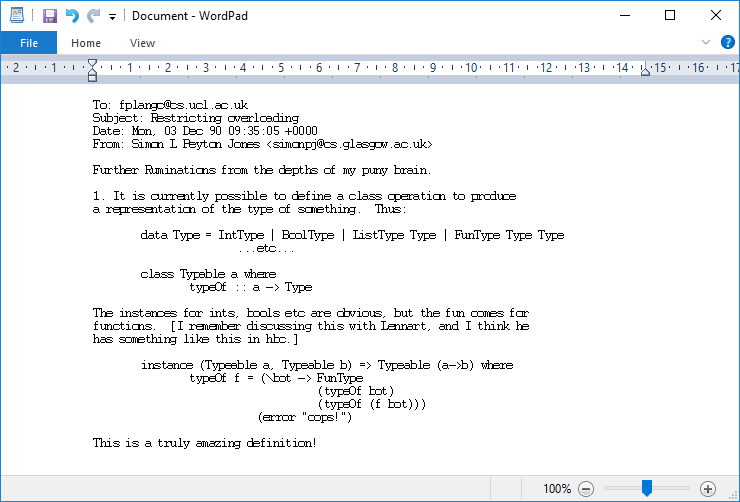 Q2: what can you do with a TypeRep?
class Typeable a where
  typeRep :: a -> TypeRep

data Dynamic where
  Dyn :: TypeRep -> a -> Dynamic

fromDynamic :: forall a. Typeable a
                      => Dynamic -> Maybe a
fromDynamic (Dyn trx x)
  | trx == trr = Just x
  | otherwise  = Nothing
  where
    trr = typeRep (undefined :: a)
Eek!
Q2: what can you do with a TypeRep?
class Typeable a where
  typeRep :: a -> TypeRep

data Dynamic where
  Dyn :: TypeRep -> a -> Dynamic

fromDynamic :: a. Typeable a
                => Dynamic -> Maybe a
fromDynamic (Dyn trx x)
  | trx == trr = Just (unsafeCoerce x)
  | otherwise  = Nothing
  where
    trr = typeRep (undefined :: a)
The right way
Type-indexed type reps
A Dynamic should consist of
The value itself
A runtime representation of its type
data Dynamic where
  Dyn :: TypeRep a -> a -> Dynamic
Runtime representation of the type of the value
The value itself
A type-indexed data structure
Q1: where do TypeReps come from?
class Typeable a where
  typeRep :: TypeRep a

toDynamic :: Typeable a => a -> Dynamic
toDynamic x = Dyn typeRep x

data Dynamic where
  Dyn :: TypeRep a -> a -> Dynamic
No proxy argument
No deep traversal
Instances of Typeable are built in
data Wurble a = MkWurble a | …
-- Implicitly you get
-- instance Typeable a => Typeable (Wurble a)
Q1: where do TypeReps come from?
class Typeable a where
  typeRep :: TypeRep a

toDynamic :: Typeable a => a -> Dynamic
toDynamic x = Dyn typeRep x
newtype Typeable a = MkT (TypeRep a)
toDynamic :: Typeable a -> a -> Dynamic
toDynamic (MkT tr) x = Dyn tr x
data Wurble a = MkWurble a | …
-- Implicitly you get
-- instance Typeable a => Typeable (Wurble a)
$tWurble :: Typeable a -> Typeable (Wurble a)
$tWurble (MkT tra) = MkT (mkTrApp “Wurble” [tra])
Q2: what can you do with TypeRep?
data Dynamic where
  Dyn :: TypeRep a -> a -> Dynamic

fromDynamic :: b. Typeable b 
                => Dynamic -> Maybe b
fromDynamic (Dyn (ra :: TypeRep a) (x::a))
  = let rb = typeRep :: TypeRep b 
    in case ra == rb of
         True  -> Just x
         False -> Nothing
Q2: what can you do with TypeRep?
data Dynamic where
  Dyn :: TypeRep a -> a -> Dynamic

fromDynamic :: b. Typeable b
                => Dynamic -> Maybe b
fromDynamic (Dyn (ra :: TypeRep a)) (x::a)
  = let rb = typeRep :: TypeRep b 
    in case ra == rb of
         True  -> Just x
         False -> Nothing
Type error 2
Just x :: Maybe a, 
but we need Maybe b
Type error 1
ra :: TypeRep a
but rb :: TypeRep b
We need type-aware equality!
Fix error 1compares TypeReps with different indices
eqT :: TypeRep a -> TypeRep b -> Maybe (a :=: b)

data a :=: b where
   Refl :: a :=: a

fromDynamic :: b. Typeable b => Dynamic -> Maybe b
fromDynamic (Dyn (ra :: TypeRep a)) (x::a)
  = let rb = typeRep :: TypeRep b 
    in case ra `eqT` rb of
         Just Refl -> Just x
         Nothing   -> Nothing
Fix error 2
In here we know that a ~ b
Refl :: ab. (a~b) => a :=: b
Do notation for the Maybe monad
eqT :: TypeRep a -> TypeRep b -> Maybe (a :=: b)

data a :=: b where
   Refl :: a :=: a

fromDynamic :: b. Typeable b => Dynamic -> Maybe b
fromDynamic (Dyn (ra :: TypeRep a)) (x::a)
  = do { Refl <- ra `eqT` (typeRep :: TypeRep b)
       ; return x }
Use do-notation
(convenience only)
Soundness
eqT :: TypeRep a -> TypeRep b -> Maybe (a :=: b)
Soundness: must not be able to forge TypeReps
A (TypeRep a) is a singleton type
That is why the Typeable instances are built-in
Where have we got to?
ST library
Type-safe reflection
Small trusted code base
Smaller, more re-usable primitive than Dynamic
Store
Type-safe
Dynamic, fromDynamic, toDynamic
Data.Map
Trusted code base
TypeRep a, Typeable aeqT :: TypeRep a -> TypeRep b -> Maybe (a :=: b)
Typeable and TypeRep
Typeable and TypeRep
castR :: TypeRep a -> TypeRep b -> a -> Maybe b
cast  :: (Typeable a, Typeable b) => a -> Maybe b
cast takes two dictionary arguments
Typeable and TypeRep
castR :: TypeRep a -> TypeRep b -> a -> Maybe b
cast  :: (Typeable a, Typeable b) => a -> Maybe b

castR r1 r2 x
  = do { Refl <- r1 `eqT` r2
       ; return x }
Typeable and TypeRep
castR :: TypeRep a -> TypeRep b -> a -> Maybe b
cast  :: (Typeable a, Typeable b) => a -> Maybe b

castR r1 r2 x
  = do { Refl <- r1 `eqT` r2
       ; return x }

cast x = castR typeRep typeRep x
Do we need both?
Yes: sometimes cast is useful, sometimes castR.
Typeable and TypeRep
Have a Typeable dictionary, need a TypeRep: easy, just use typeRep!
Have a TypeRep, need a Typeable dictionary: not so easy.  Need a new primitive function withTypeable:
withTypeable :: TypeRep a -> (Typeable a => r) -> r
Decomposing TypeRep
What next?
dynHead :: Dynamic -> Maybe Dynamic
Return Nothing if the argument Dynamic turns out not to be a list
Decomposing TypeRep
dynHead :: Dynamic -> Maybe Dynamic
dynHead (Dyn (rxs :: TypeRep txs) (xs :: txs))

 | …txs looks like [tx]…
   …rxs looks like [rx]…
 = Just (Dyn rx (head xs))

 | otherwise
 = Nothing
This should be [tx] but it’s actually txs
Decomposing TypeRep
dynHead :: Dynamic -> Maybe Dynamic
dynHead (Dyn (rxs :: TypeRep txs) (xs :: txs))

 = do { App rl rx <- splitApp rxs



      ; Refl <- rl `eqT` (typeRep :: TypeRep [])




      ; return (Dyn rx (head xs)) }
Decompose rxs into (rl rx)
Check that rl = []
Decomposing TypeRep
dynHead :: Dynamic -> Maybe Dynamic
dynHead (Dyn (rxs :: TypeRep txs) (xs :: txs))
 = do { App rl rx <- splitApp rxs
      ; Refl <- rl `eqT` (typeRep :: TypeRep [])
      ; return (Dyn rx (head xs)) }
data AppResult t where
  App :: TypeRep a -> TypeRep b -> AppResult (a b)

splitApp :: TypeRep t -> Maybe (AppResult t)
Kind polymorphism
dynHead :: Dynamic -> Maybe Dynamic
dynHead (Dyn (rxs :: TypeRep txs) (xs :: txs))
 = do { App rl rx <- splitApp rxs
      ; Refl <- rl `eqT` (typeRep :: TypeRep [])
      ; return (Dyn rx (head xs)) }
Representation of the list type constructor
TypeRep :: k. k -> *
Argument can be of any kind
Kind polymorphism
data AppResult t where
  App :: TypeRep a -> TypeRep b -> AppResult (a b)
App ::  kr kb (r::kr) (a::kb->kr) (b::kb).
       (r ~ a b) 
    => TypeRep a -> TypeRep b -> AppResult r
dynHead :: Dynamic -> Maybe Dynamic
dynHead (Dyn (rxs :: TypeRep txs) (xs :: txs))
 = do { App rl rx <- splitApp rxs
      ; Refl <- rl `eqT` (typeRep :: TypeRep [])
      ; return (Dyn rx (head xs)) }
New problem!
App ::  kr kb (r::kr) (a::kb->kr) (b::kb).
       (r ~ a b) 
    => TypeRep a -> TypeRep b -> TypeRep r
dynHead :: Dynamic -> Maybe Dynamic
dynHead (Dyn (rxs :: TypeRep txs) (xs :: txs))
 = do { App rl rx <- splitApp rxs
      ; Refl <- rl `eqT` (typeRep :: TypeRep [])
      ; return (Dyn rx (head xs)) }
TypeRep ([] :: *->*)
rl :: TypeRep (a :: kb->*)
New problem!
App ::  kr kb (r::kr) (a::kb->kr) (b::kb).
       (r ~ a b) 
    => TypeRep a -> TypeRep b -> TypeRep r
dynHead :: Dynamic -> Maybe Dynamic
dynHead (Dyn (rxs :: TypeRep txs) (xs :: txs))
 = do { App rl rx <- splitApp rxs
      ; Refl <- rl `eqT` (typeRep :: TypeRep [])
      ; return (Dyn rx (head xs)) }
TypeRep ([] :: *->*)
rl :: TypeRep (a :: kb->*)
Conclusion: eqT must be herero-kinded
a and b can have different kinds
Kind equalities
eqT ::  k1 k1 (a::k1) (b::k2).
       TypeRep a -> TypeRep b -> Maybe (a :=: b)

data a :=: b where
  Refl :: a :=: a
Refl ::  k1 k2 (a::k1) (b::k2).
       (k1 ~ k2, a ~ b) => a :=: b
Matching against Refl gives us a kind equality as well as a type equality
Implementing TypeRep
Building TypeReps
-- TypeRep :: k. k -> *
data TypeRep a where
  TrApp   :: TypeRep a -> TypeRep b -> TypeRep (a b)
  TrTyCon :: TyCon -> TypeRep a

instance (Typeable a, Typeable b) => Typeable (a b) where
  typeRep = TrApp typeRep typeRep
data Wurble a = MkWurble a | …
-- Implicitly you get
-- instance Typeable Wurble where
--   typeRep = TrTyCon (TyCon “mypackage” “M” “Wurble”)
Another new problem!
-- Typeable ::  k. k -> Constraint

data T f a = MkT (f a)
-- T ::  k. (k -> *) -> k -> *
What does (TypeRep (T  IO  Int)) look like?
TrApp (TrApp trT trIO) trInt

trIo  = TyCon “base” “GHC.IO”  “IO”
trInt = TyCon “base” “GHC.Num” “Int”
trT   = TyCon “mypkg” “M”      “T”    -- ???
But is (TypeRep (T :: (*->*) -> * -> *)) equal to(TypeRep (T :: (Bool -> *) -> Bool -> *))?
Solution
-- TypeRep :: k. k -> *
data TypeRep a where
  TrApp   :: TypeRep a -> TypeRep b -> TypeRep (a b)
  TrTyCon :: TyCon -> TypeRep k -> TypeRep (a::k)

instance (Typeable a, Typeable b) => Typeable (a b) where
  typeRep = TrApp typeRep typeRep
instance Typeable k => Typeable (T :: k) where
  typeRep = TrTyCon (TyCon “mypkg” “M” “T”)
                    (typeRep :: TypeRep k)
Now eqT on a TrTyCon can compare the kinds
Shortcomings
Polymorphic types
Can we have (TypeRep (a. [a] -> [a])) to use to make a Dynamic value for polymorphic ‘reverse’? 

Alas no: 
that would require impredicative polymorphism
and what would the TypeRep look like?
and how could you decompose it?

I have no idea how to solve this
Where does that leave us?
Type-safe reflection, with extensible dynamic types, anda small trusted code base
Requires some Heavy Duty Type Artillery
Type classes
GADTs and local type equalities
Kind polymorphism
Kind-heterogeneous type equalities
Local kind equalities
Type support implemented in GHC 8.0TypeRep library changes in GHC 8.2